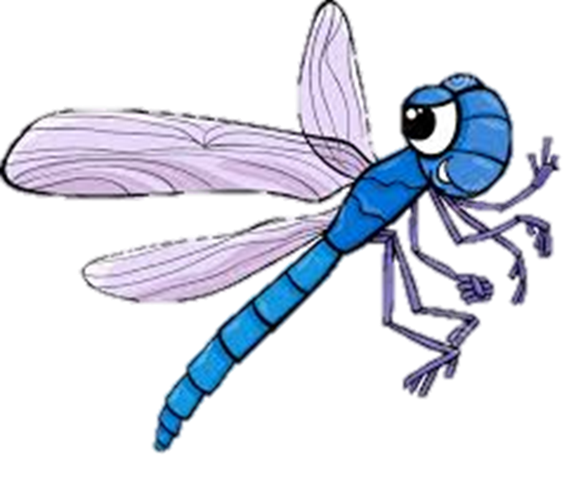 Hallway
Expectations
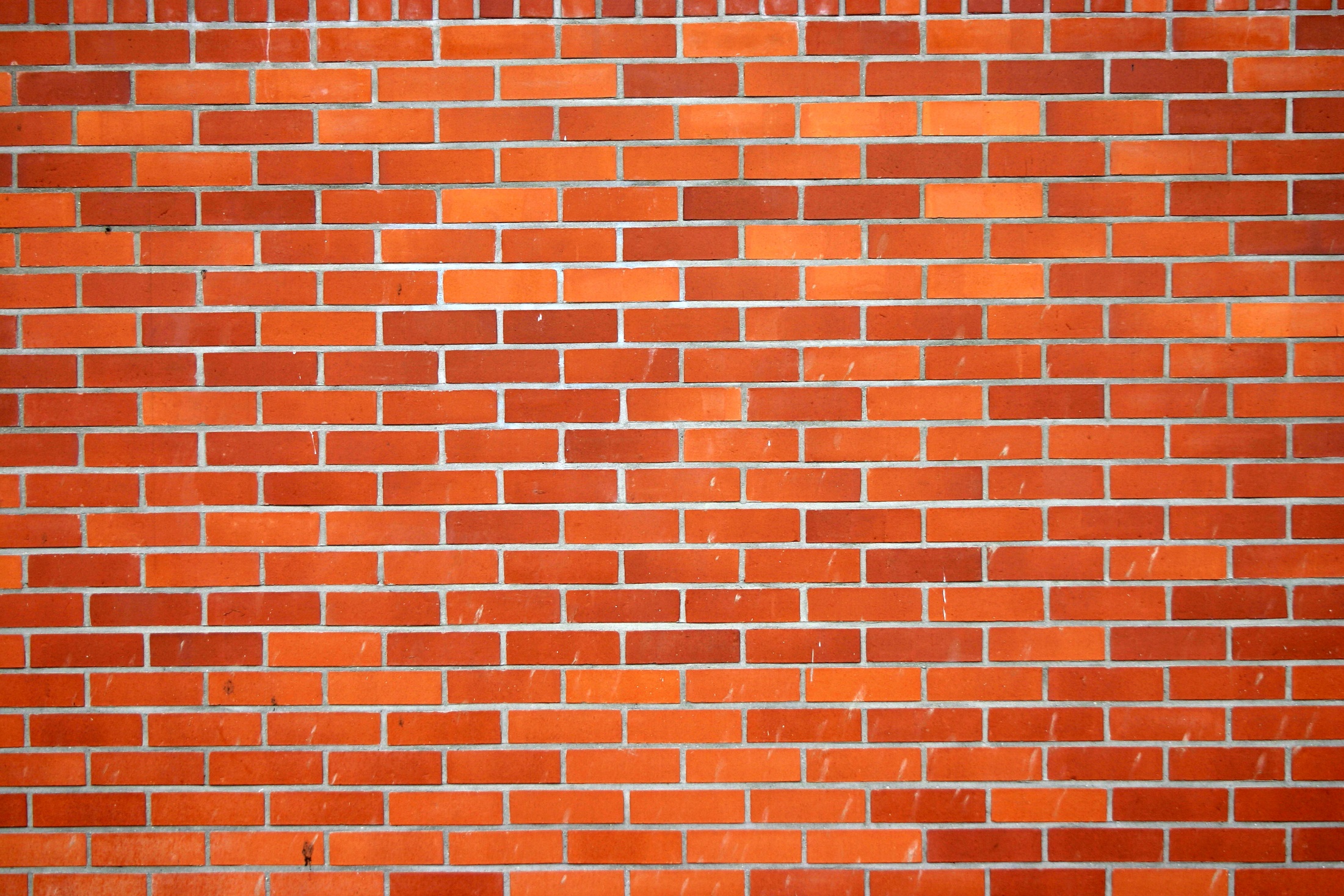 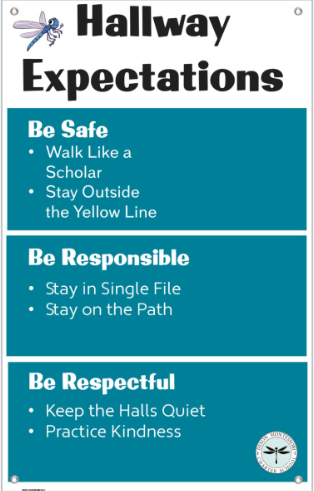 BE SAFE
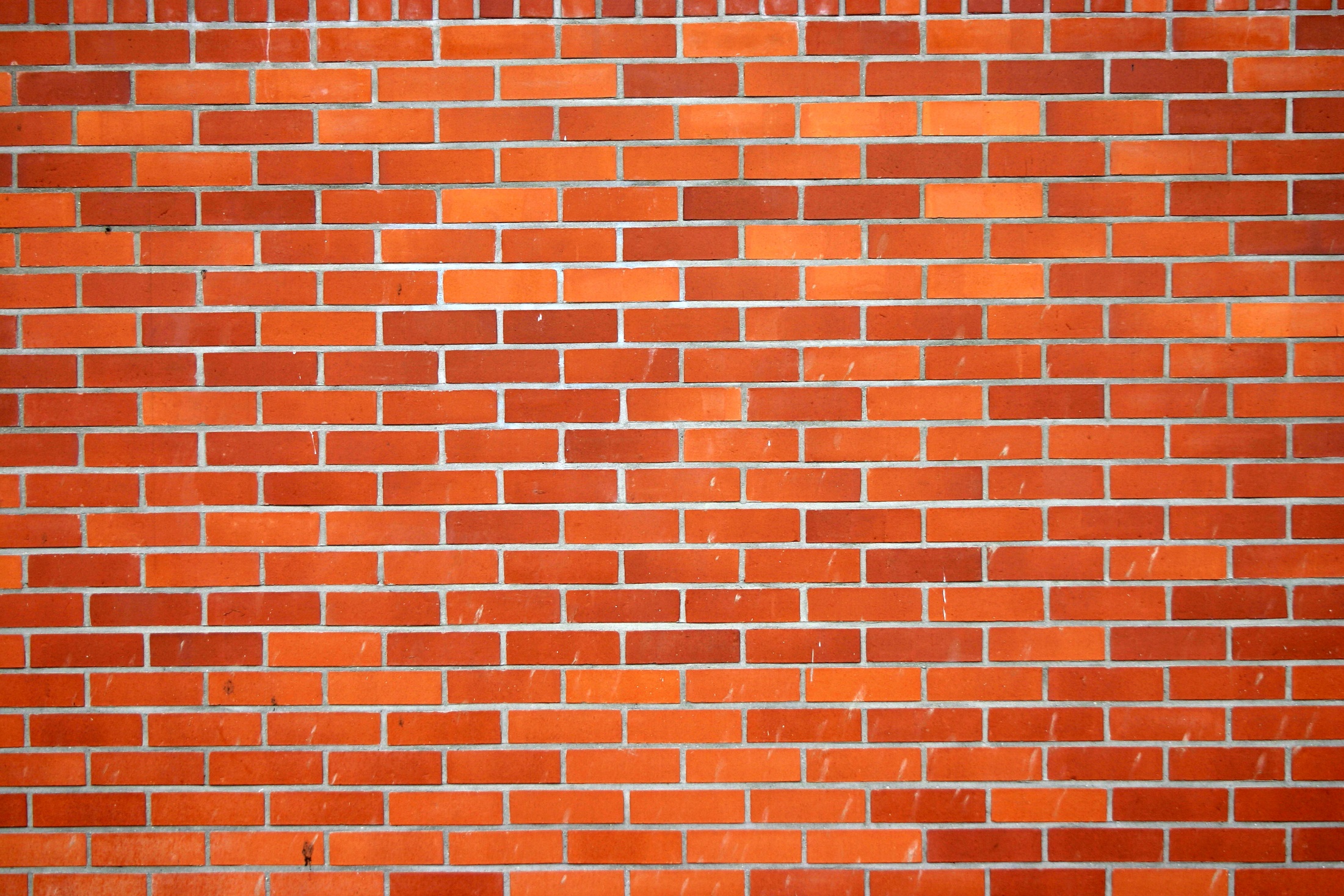 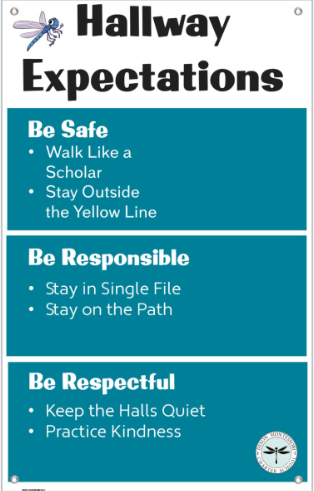 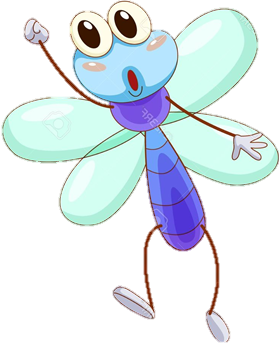 Walk	Like a Scholar
Running can lead to injury, ALWAYS walk
Walk with a purpose, get to next destination
Encourage friends to get to class on time
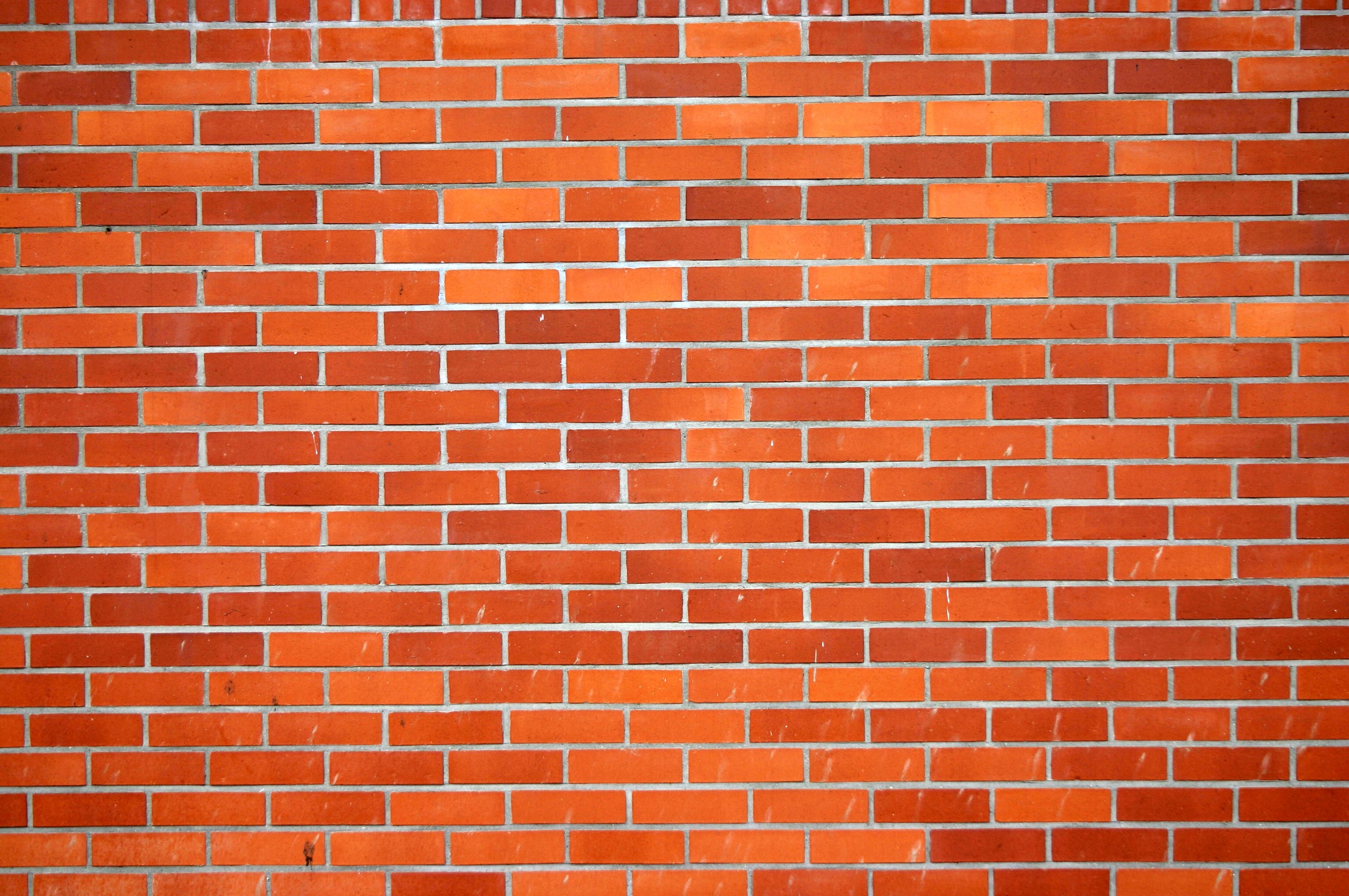 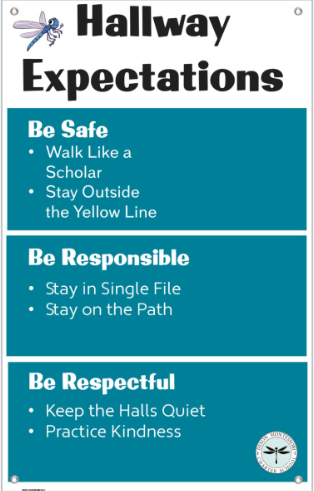 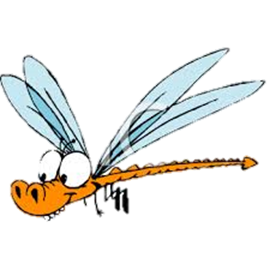 Keep	Hands, Feet	and  Objects	to Self
Walking like a scholar helps us respect everyone’s personal space
Keep your books and  backpacks close to your  body, so they will not  bother or hurt others
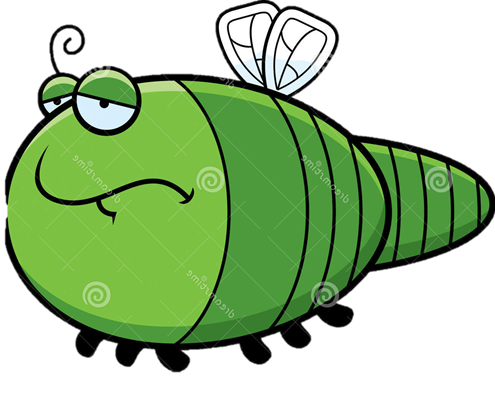 Stay outside the yellow line
The yellow lines are there to keep you from being hit by doors.
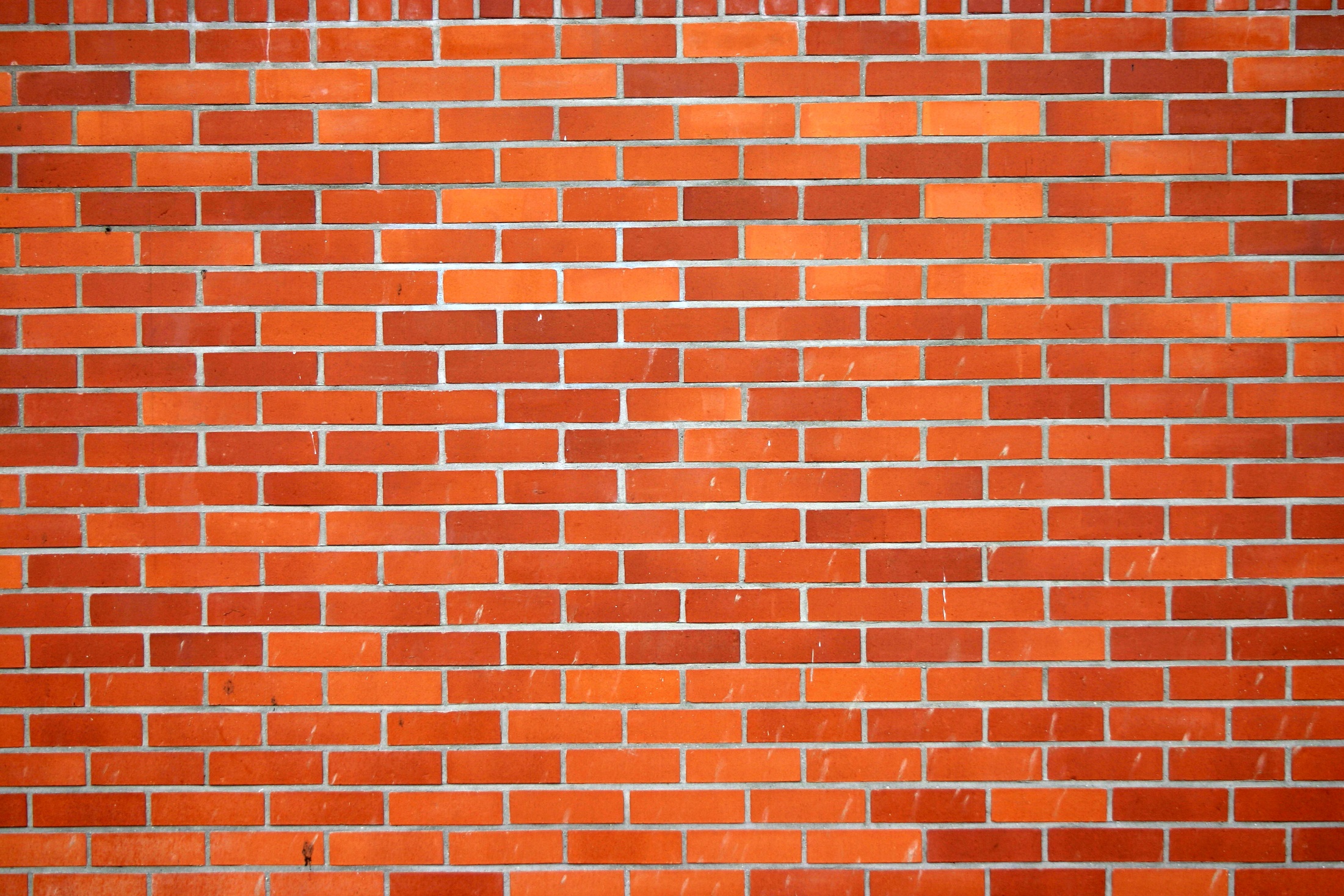 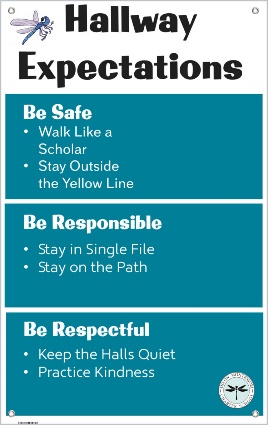 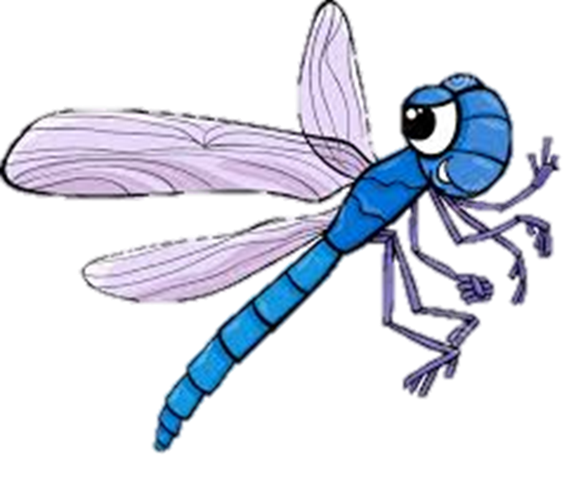 BE RESPECTFUL
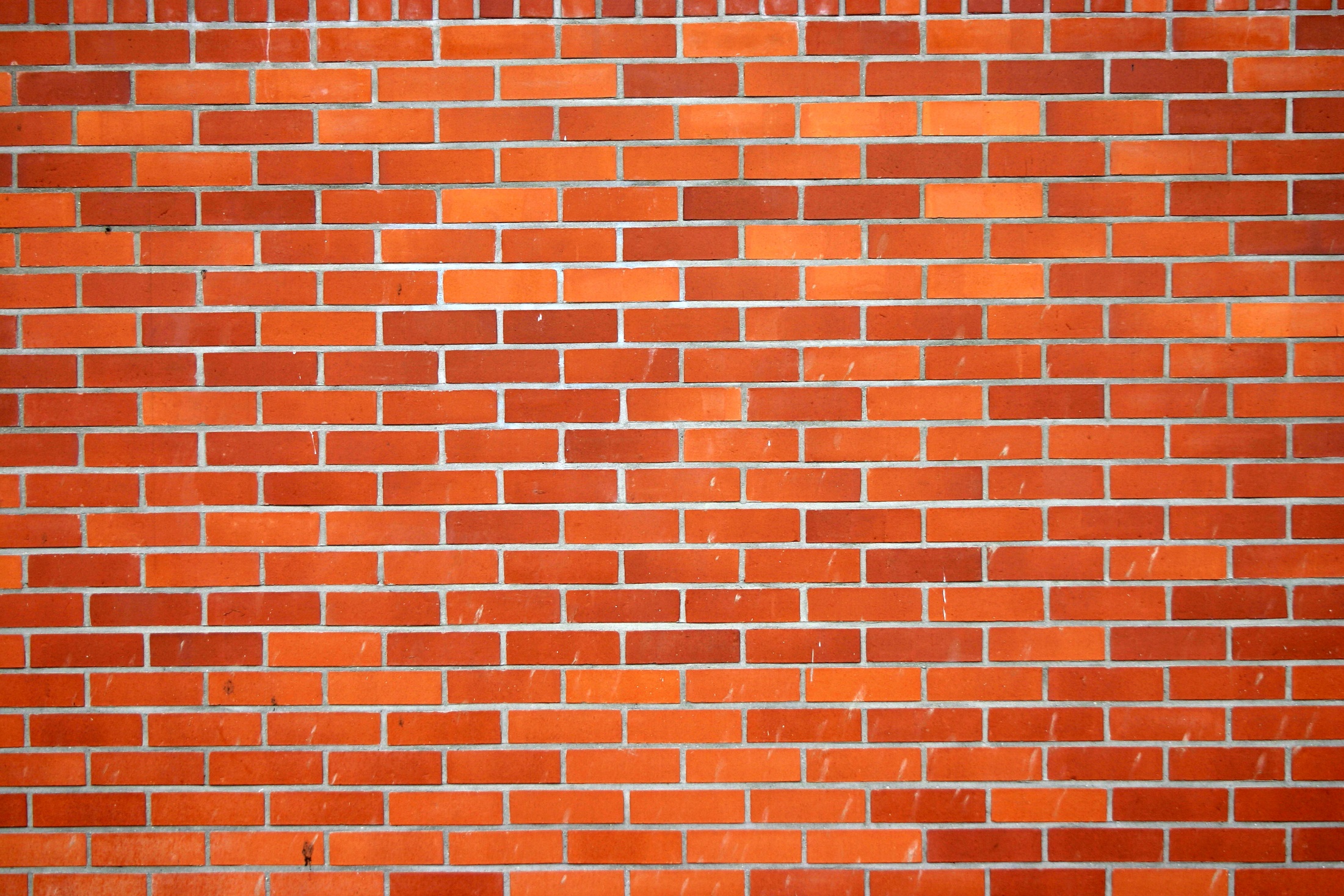 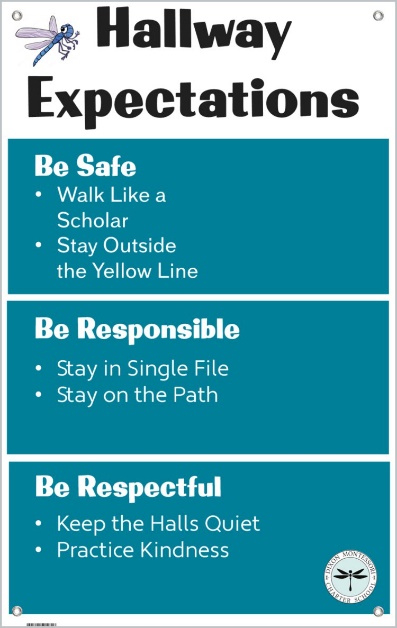 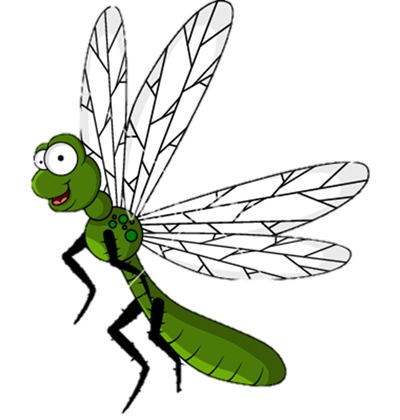 Keep the Halls Quiet–
Do not	Disrupt Others
Smile and nod only
Go directly to your next location
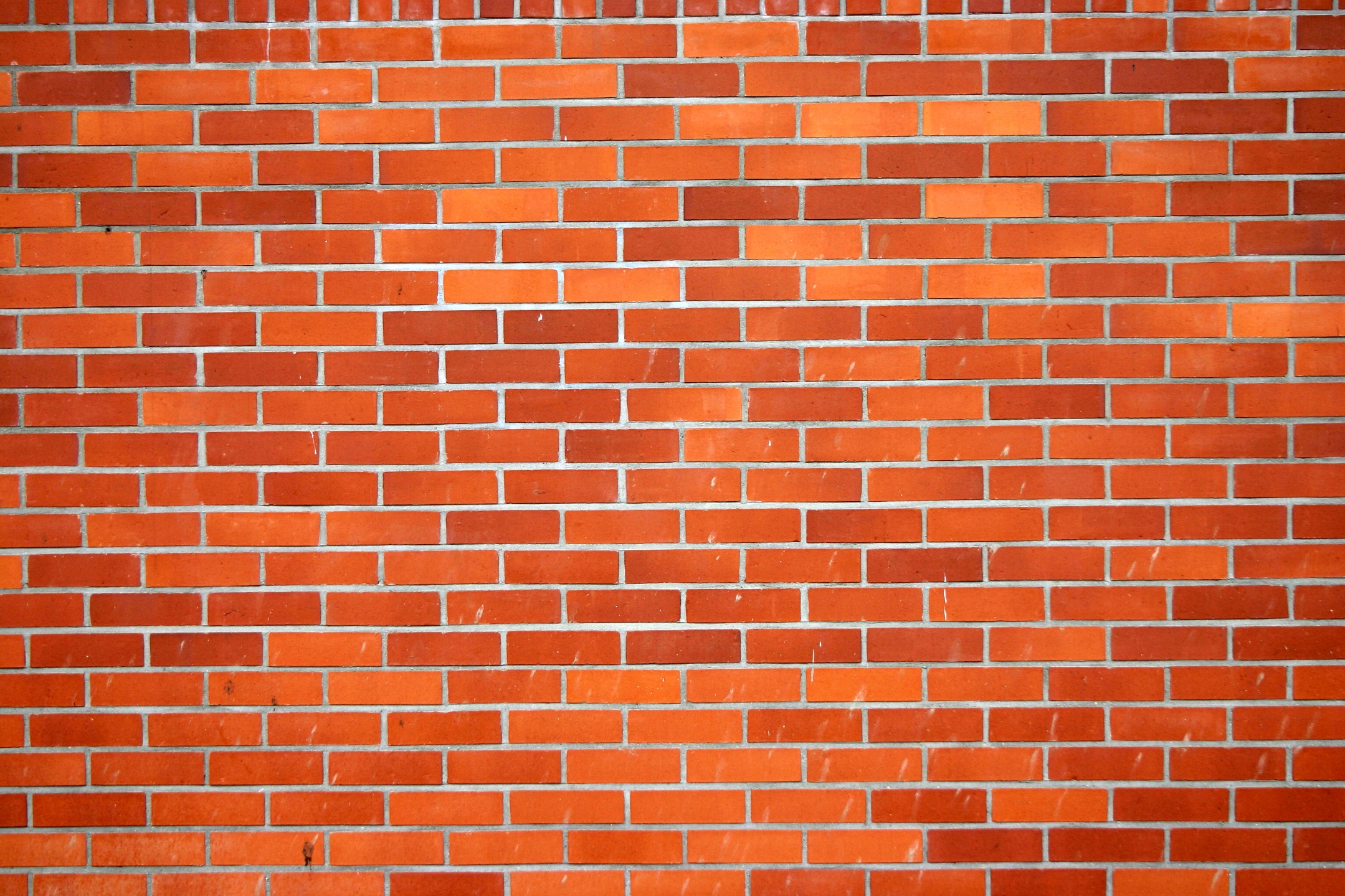 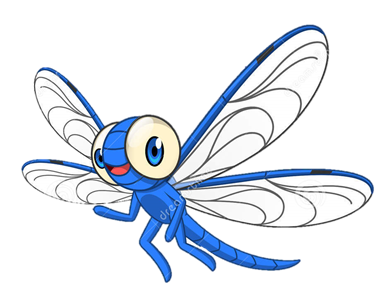 When Spoken	to	by  Adults
Stop, look & listen
Be polite
Wait your turn to speak
Answer questions
Be honest
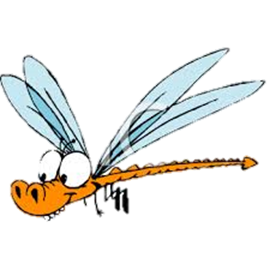 Put	Trash in Trash Cans
Clean-up after yourself and others
Keep our campus free of litter and  graffiti
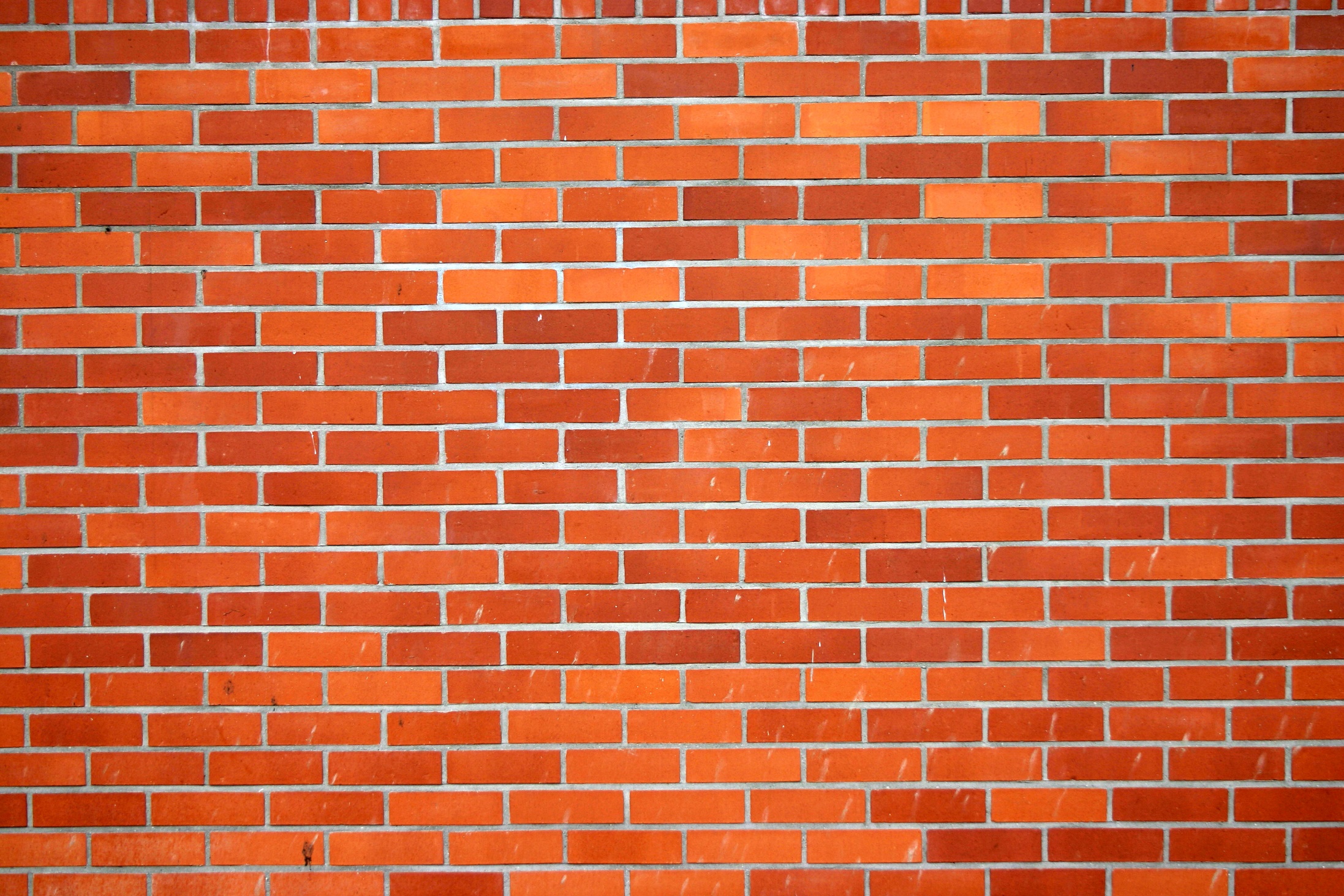 Practice Kindness
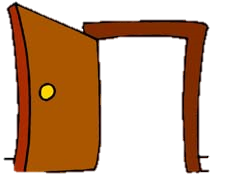 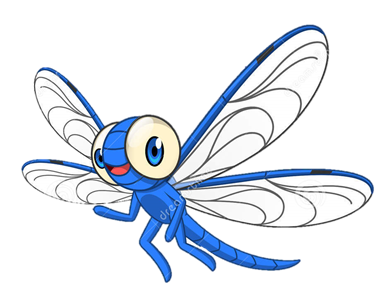 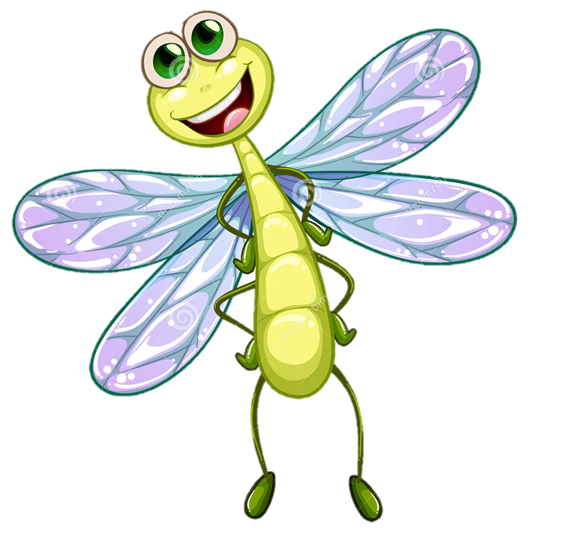 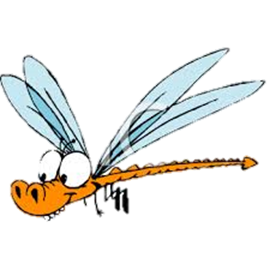 BE RESPO NSIBLE
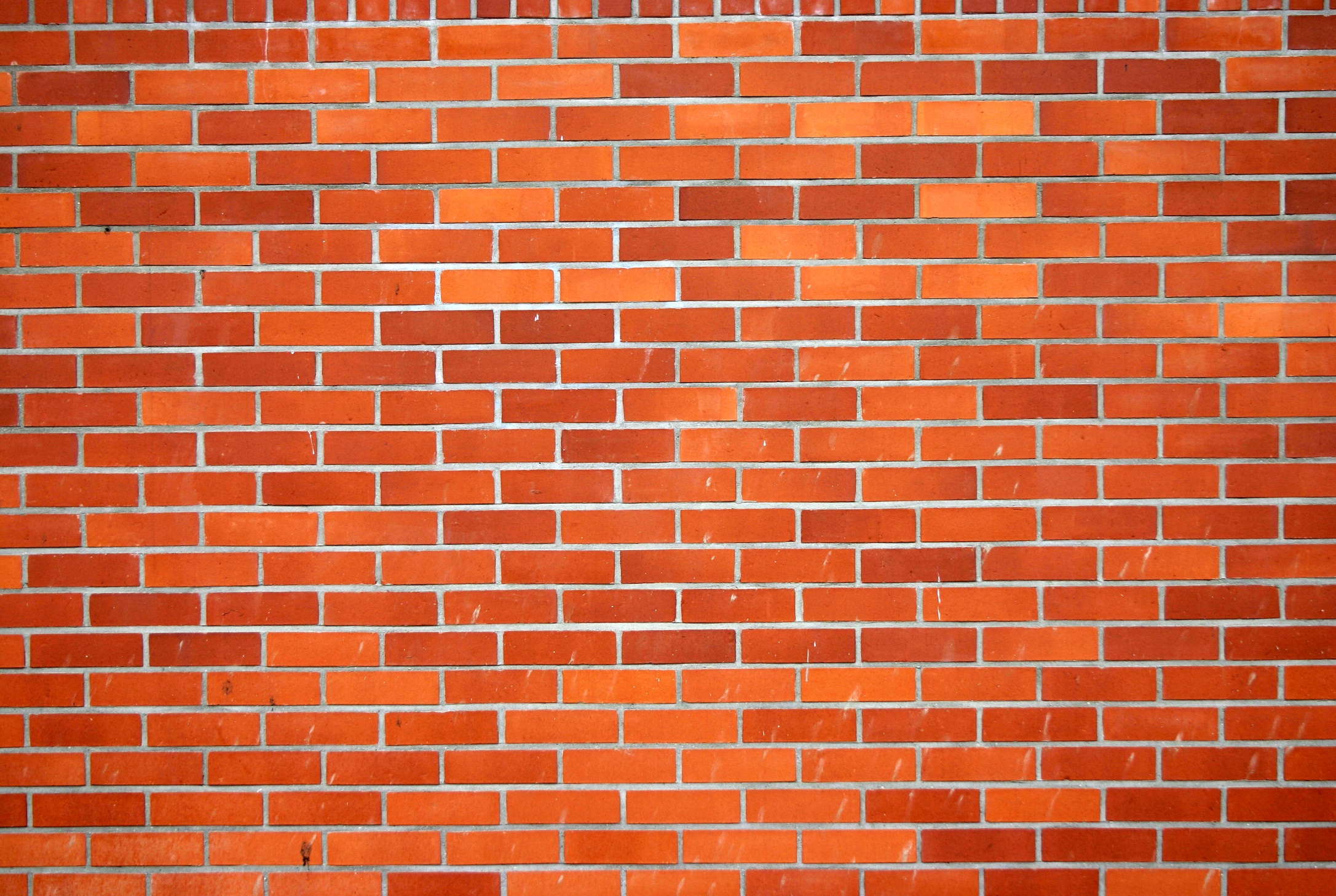 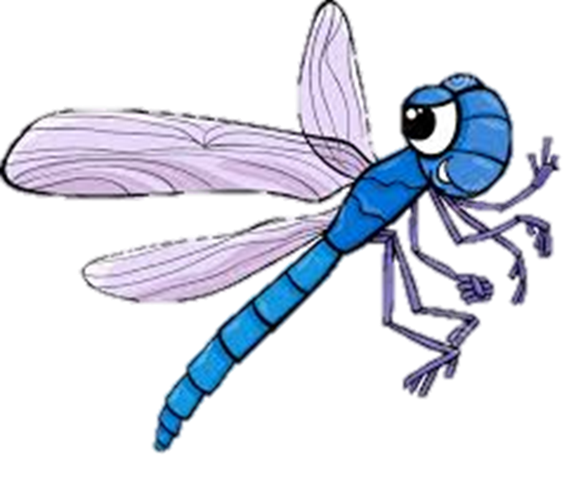 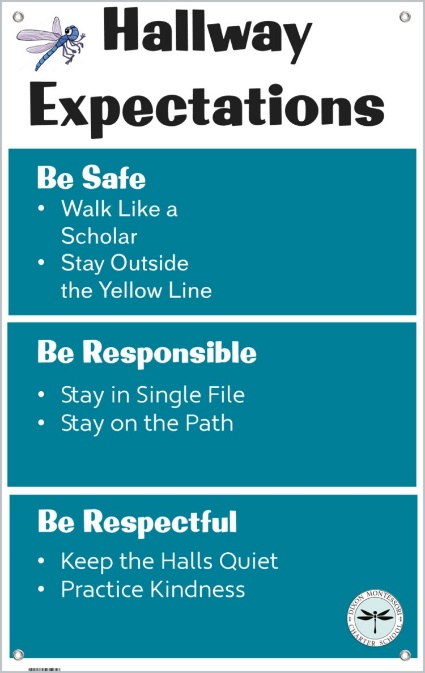 When	walking to/from
locations on campus with  your class
Stay in single file
Keep a safe distance  between you and the  person ahead of you
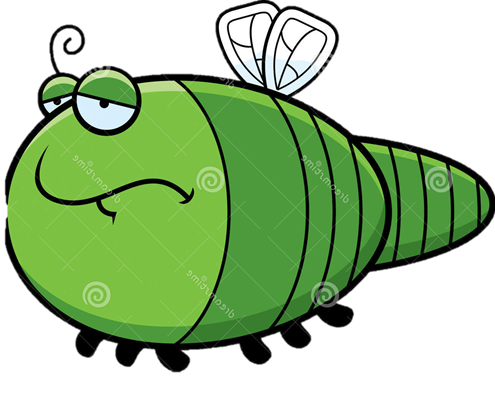 Stay on the sidewalks
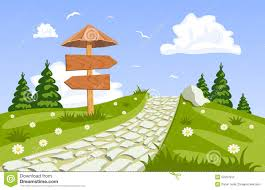 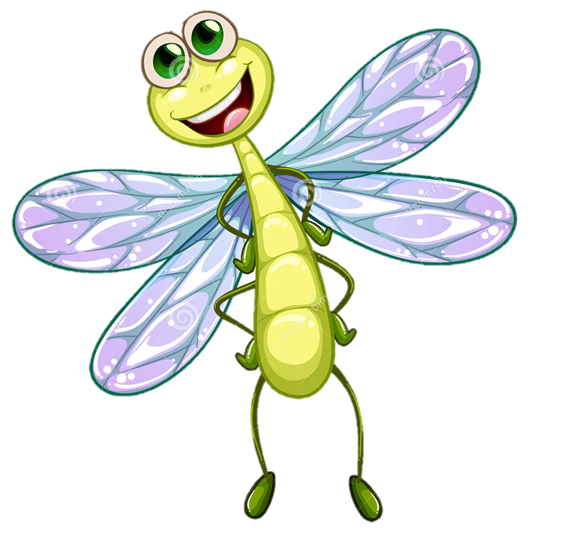 MPR
Office
Do not cut across the grass
Keep	Halls Clean
Finish all food and drinks in the cafeteria
This is a Food Free Zone
This is a Gum Free Zone
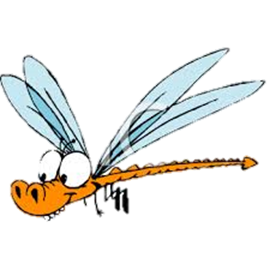 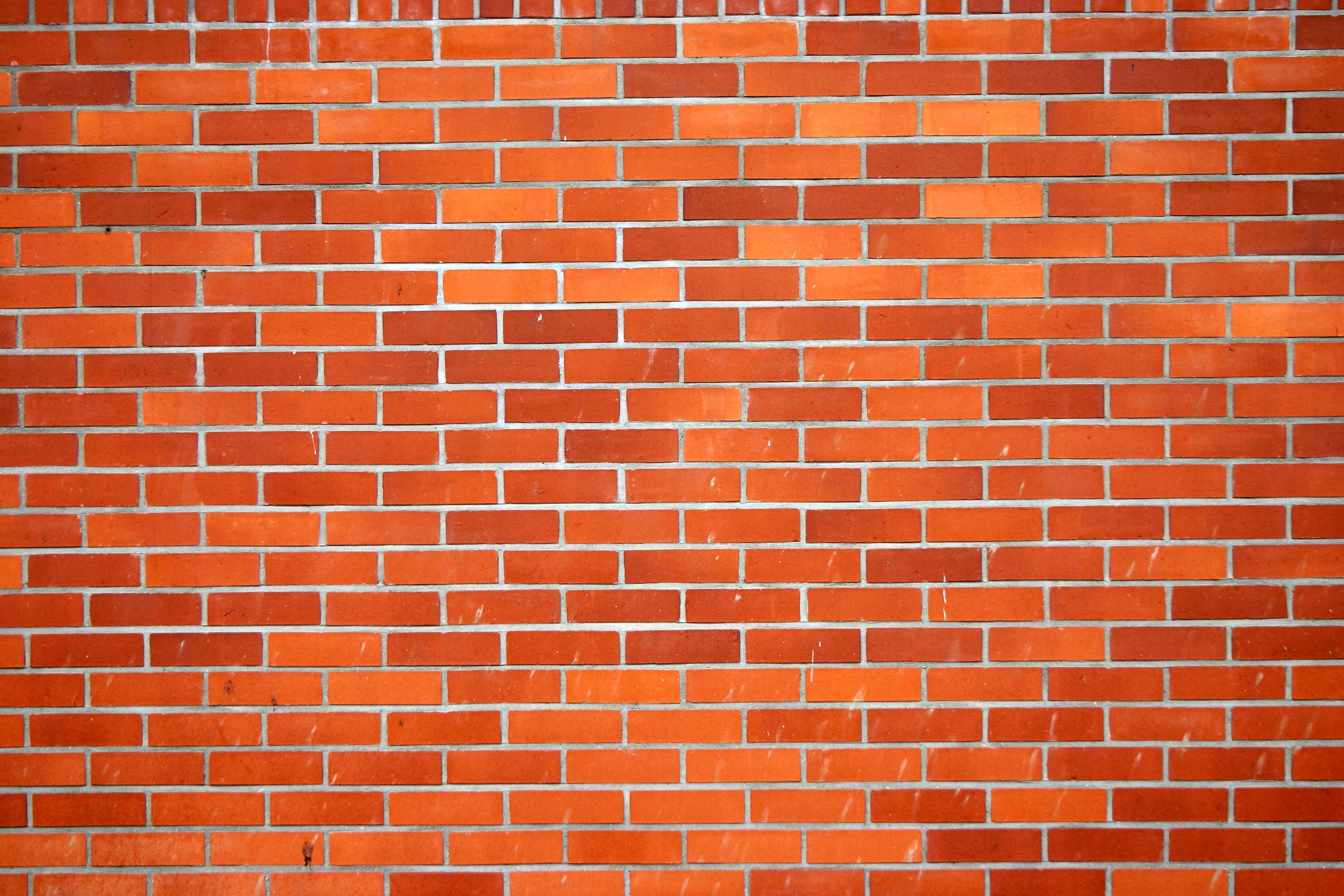 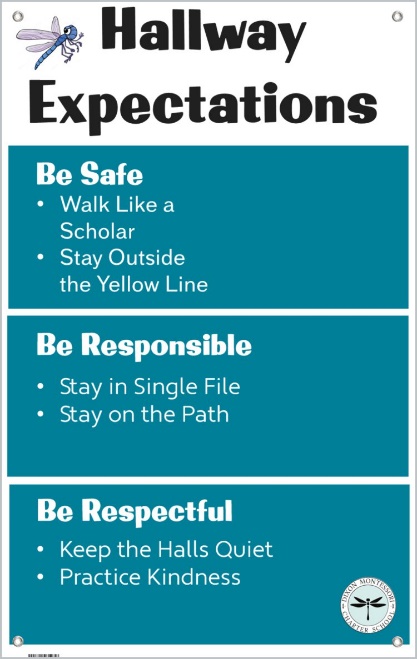 IF	YOU	HAVE QUESTIONS  OR	NEED	HELP!
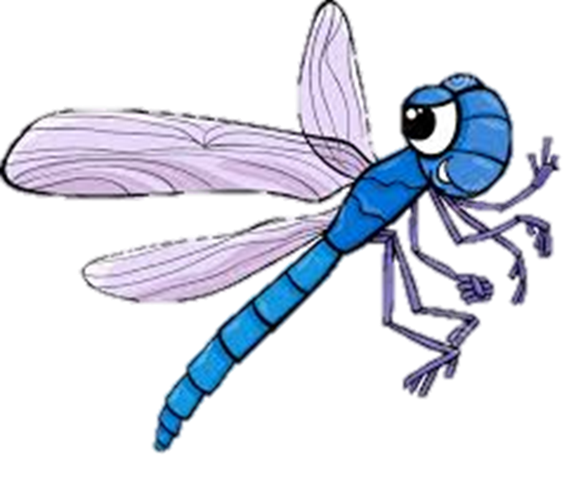 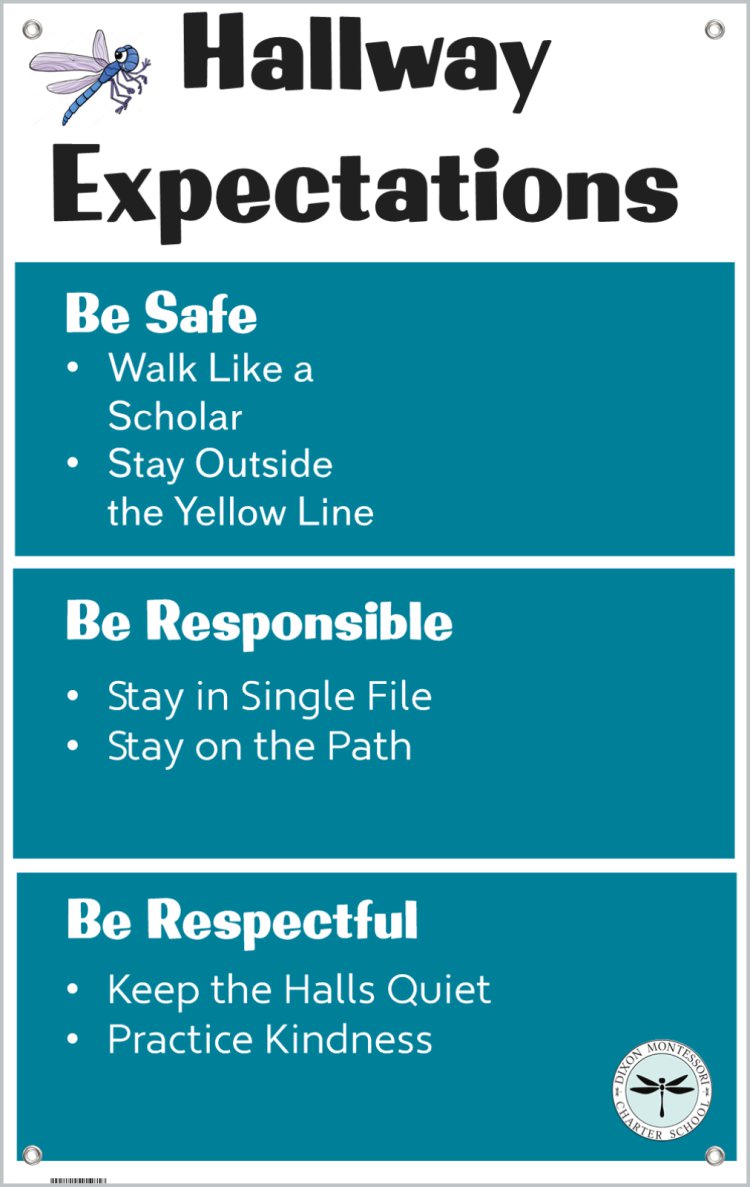 Talk to an adult:
Teachers
Administration
Office Staff
Cafeteria workers
Custodian
Etc., etc., etc.